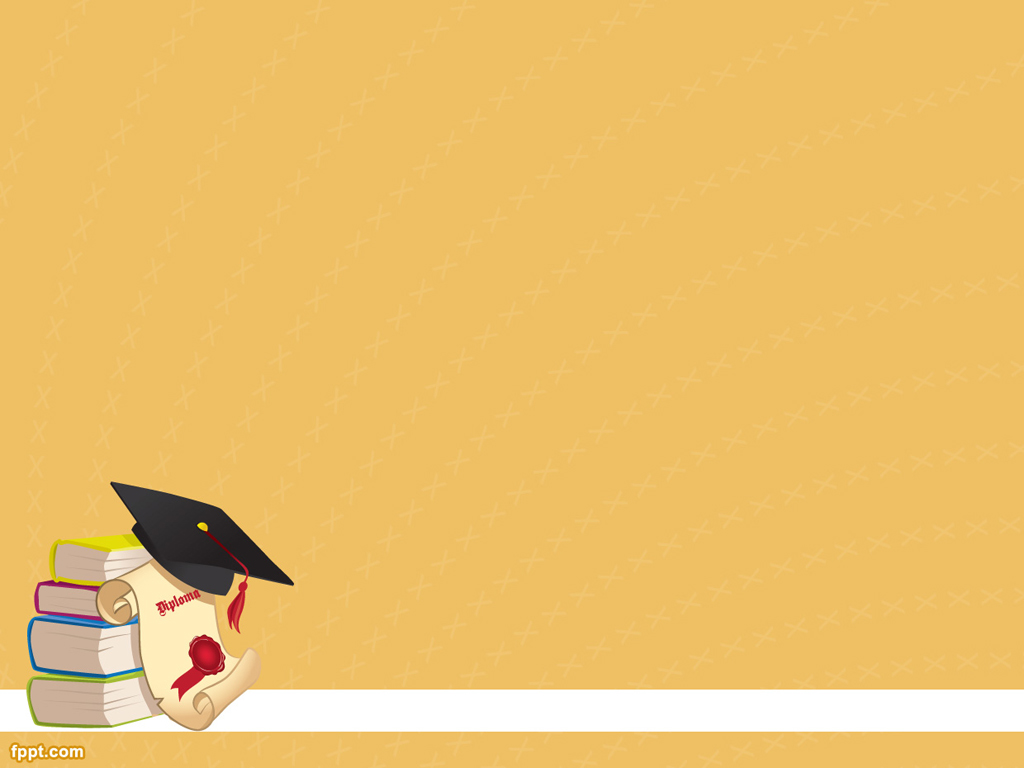 Nghị luận về một vấn đề tư tưởng đạo lí
Các dạng bài nghị luận
Nghị luận về một sự việc, hiện tượng đời sống.
Nghị luận về một tác phẩm truyện (đoạn trích)
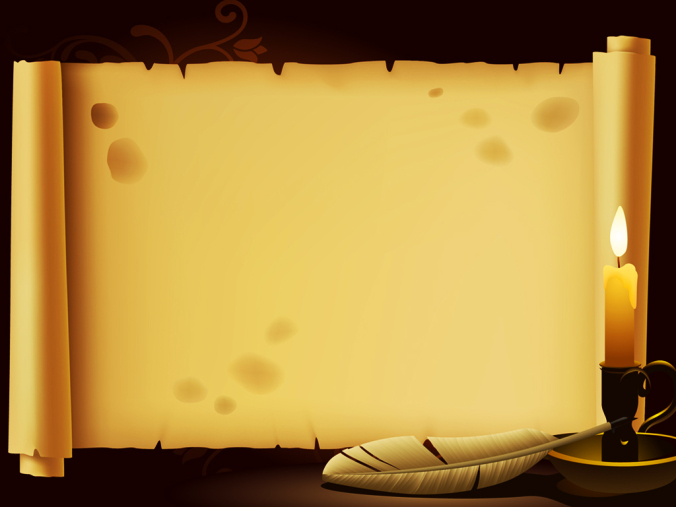 Tiết 124
Nghị luận về một đoạn thơ, bài thơ
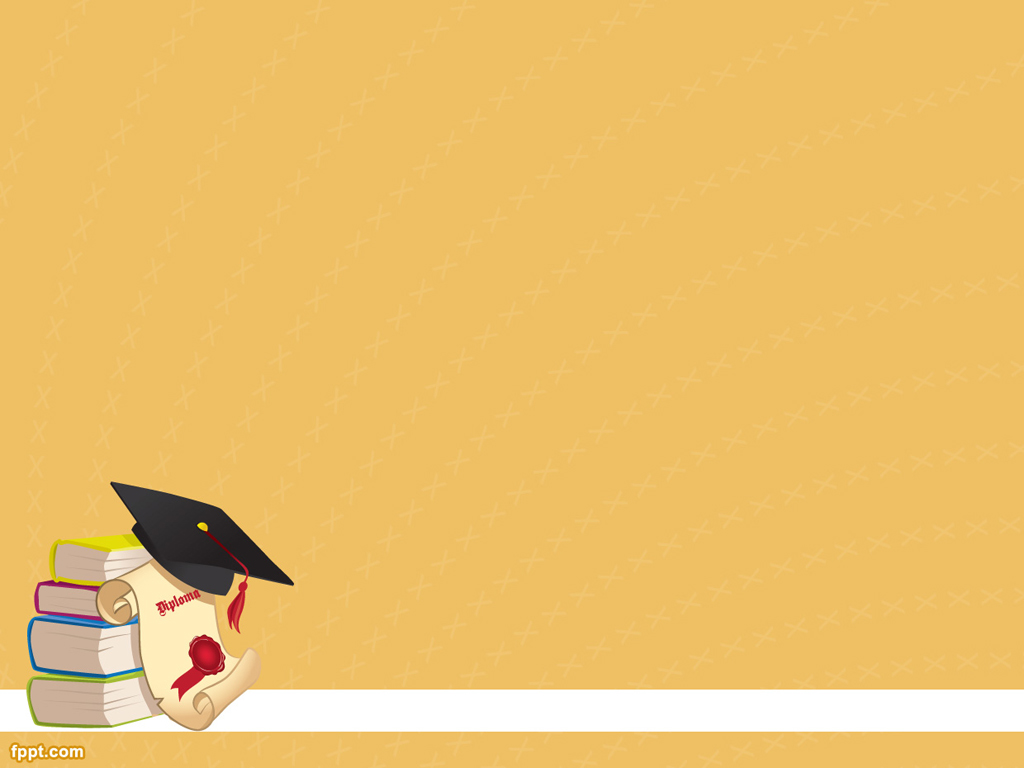 I. Tìm hiểu bài nghị luận về một đoạn thơ, bài thơ
1. Ví dụ: sgk Tr77, 78
2. Nhận xét
+ Hình ảnh mùa xuân và tình cảm thiết tha của nhà thơ trong bài thơ “Mùa xuân nho nhỏ”
a. Vấn đề nghị luận:
Mùa xuân nho nhỏ”
- Đối tượng nghị luận:
b. Hệ thống luận điểm
Luận điểm 1
Hình ảnh mùa xuân trong bài thơ của Thanh Hải mang nhiều tầng ý nghĩa
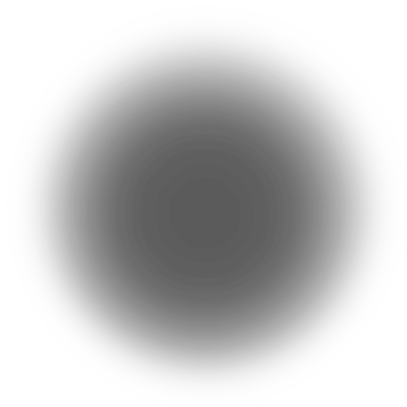 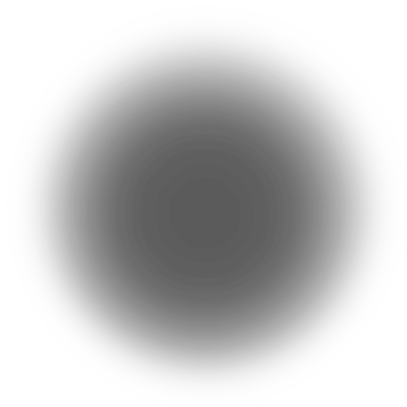 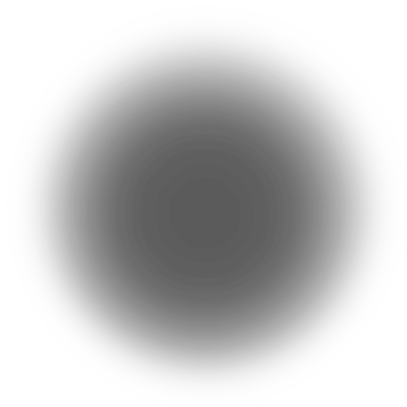 Hình ảnh mùa xuân rạo rực của thiên nhiên, đất nước trong cảm xúc thiết tha, trìu mến của nhà thơ
Luận điểm 2
Hình ảnh mùa xuân nho nhỏ thể hiện khát vọng được hòa nhập, được dâng hiến của nhà thơ
Luận điểm 3
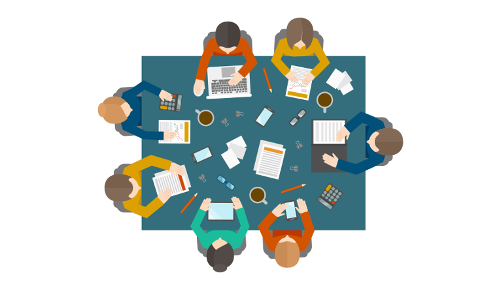 Hoạt động nhóm
- Thời gian: 3 phút
- Hình thức: nhóm lớn ( 3 nhóm)
- Nội dung: Xác định luận cứ cho các luận điểm
Nhóm 3
Nhóm 1
Nhóm 2
Luận điểm 3
Luận điểm 1
Luận điểm 2
Hình ảnh mùa xuân rạo rực của thiên nhiên, đất nước trong cảm xúc thiết tha, trìu mến của nhà thơ
Hình ảnh mùa xuân trong bài thơ của Thanh Hải mang nhiều tầng ý nghĩa
Hình ảnh mùa xuân nho nhỏ thể hiện khát vọng hòa nhập, dâng hiến của nhà thơ
Hệ thống luận cứ
+ Hình ảnh mùa xuân của thiên nhiên.
+ Hình ảnh mùa xuân  đất nước trong lao động; chiến đấu.
+ Nguyện ước làm 1 mùa xuân nho nhỏ..
Luận điểm 1
+ Hình ảnh: sông xanh, hoa tím biếc, lộc trên lưng…
+ Âm thanh: tiếng chim chiền chiện hót vang trời.
+ Giọng điệu: cảm xúc thiết tha, trìu mến...
+Tư thế: đưa tay hứng.
Luận điểm 2
+ Hình ảnh thơ thân thương, đặc sắc.
+ Sự lặp lại các hình ảnh của mùa xuân.
+Lay động tầm hồn chúng ta bởi chất họa gợi cảm, chất nhạc...
Luận điểm 3
Theo em, người viết làm thế nào để làm nổi bật luận cứ trong bài?
- Khai thác tín hiệu nghệ thuật: từ ngữ, hình ảnh, các phép tu từ, giọng điệu…để làm nổi bật nội dung của bài thơ.
Nghị luận về một bài thơ
Nêu nhận xét, đánh giá của mình về nội dung và nghệ thuật của đoạn (bài) thơ ấy.
c. Bố cục
Từ đầu...”đáng trân trọng”
Mở bài
“Hình ảnh mùa xuân”...”hình ảnh ấy của mùa xuân”
Thân bài
Phần còn lại
Kết bài
Bố cục chặt chẽ, đầy đủ ba phần, có sự liên kết tự nhiên về ý và diễn đạt giữa các phần.
d. Cách diễn đạt của bài văn
- Người viết thể hiện cảm nghĩ bằng thái độ: tin yêu, tình cảm tha thiết, trìu mến.
- Lời văn toát lên sự rung động trước đặc sắc của hình ảnh, giọng điệu thơ, sự đồng cảm với tác giả
3. Bài học: GN/ sgk Tr 78
- Khái niệm: nêu nhận xét, đánh giá về nội dung, nghệ thuật của đoạn (bài) thơ.
Nội dung: phân tích ngôn từ, giọng điệu       nhận xét, đánh giá
- Yêu cầu:
bố cục mạch lạc
Hình thức:
Lời văn gợi cảm
Cảm xúc chân thành
II. Luyện tập: Bài tập/ sgk Tr 79 (HS tự làm)
Hướng dẫn về nhà
Hoàn thiện bài tập/sgk
Chuẩn bị bài “Tổng kết ngữ pháp”
Tìm đọc bài văn nghị luận về các bài thơ trong chương trình Ngữ văn 9